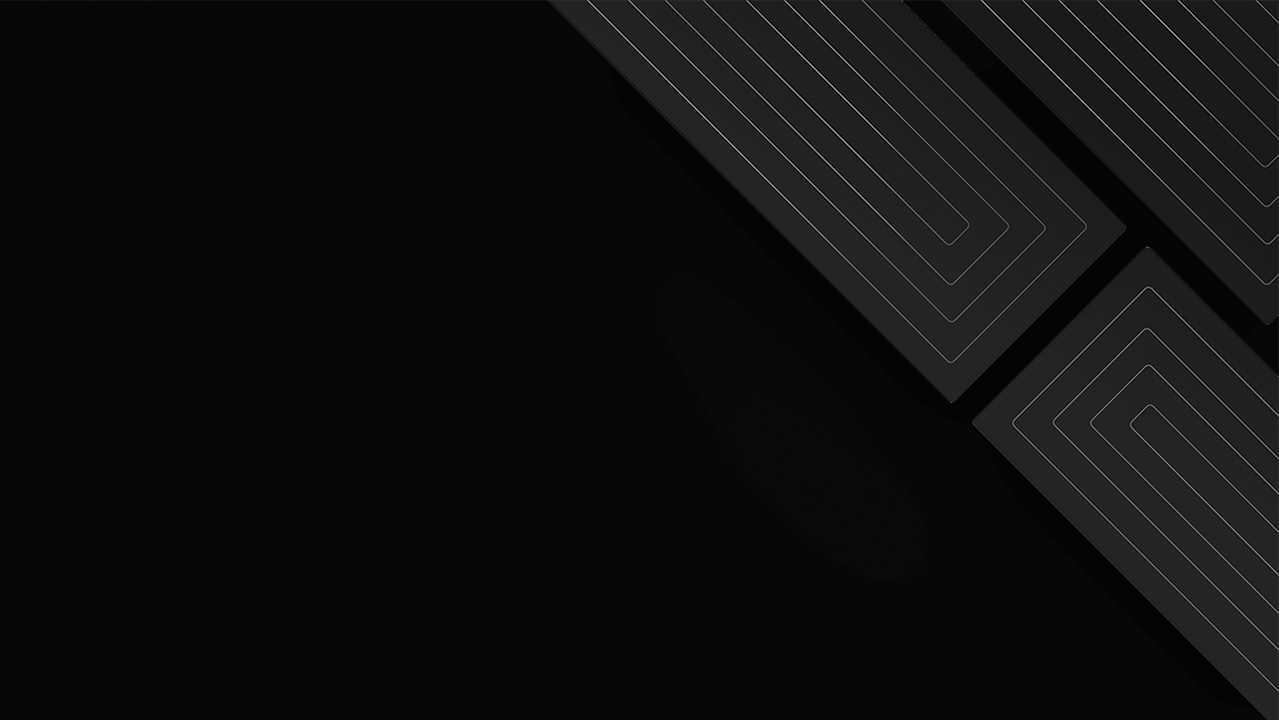 简历模版
MY RESUME
202X-10-15
[Speaker Notes: 更多模板请关注：https://haosc.taobao.com]
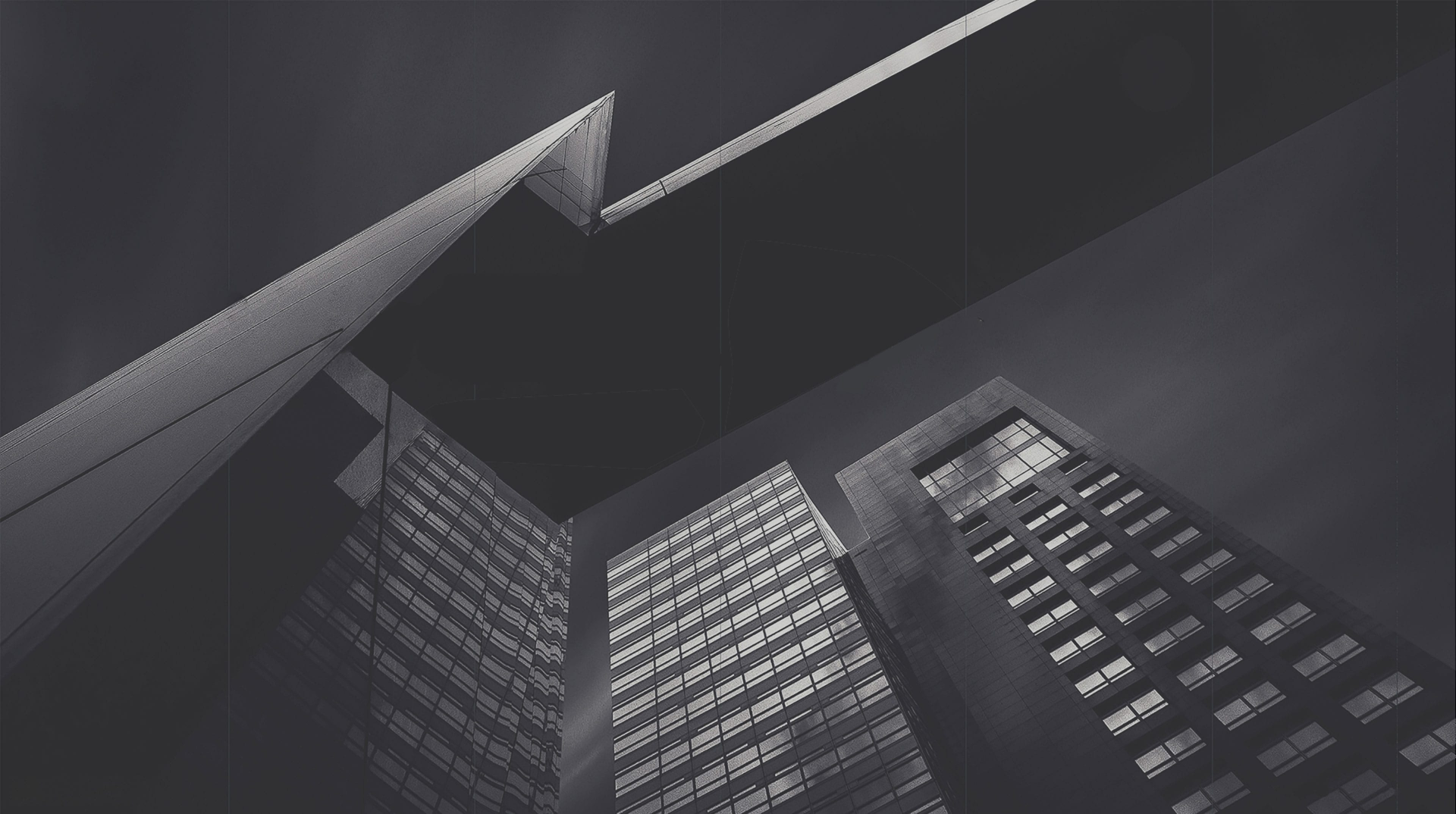 胜任能力
个人介绍
Competency
self introduction
目标规划
岗位认知
Target planning
Job recognition
个人介绍
岗位认知
胜任能力
目标规划
姓名
一句话介绍自己，告诉HR为什么选择你而不是别人
XX岁 	|   汉族   |   XX市   |   1380***3306   |   12***355@qq.com
个人介绍
岗位认知
胜任能力
目标规划
20xx.09 - 20xx.06
20xx.09 - 20xx.06
20xx.09 - 20xx.06
20xx.09 - 20xx.06
此处填写学校名称
此处填写学校名称
此处填写学校名称
此处填写学校名称
此处填写学习专业
此处填写学习专业
此处填写学习专业
此处填写学习专业
教育背景
个人介绍
岗位认知
胜任能力
目标规划
20xx.09 - 20xx.06
20xx.09 - 20xx.06
20xx.09 - 20xx.06
20xx.09 - 20xx.06
此处填写荣誉奖项内容
此处填写荣誉奖项内容
此处填写荣誉奖项内容
此处填写荣誉奖项内容
荣誉奖项
个人介绍
岗位认知
胜任能力
目标规划
此处填写公司名称
此处填写公司名称
此处填写公司名称
填写职位
填写职位
填写职位
工作内容：
此处填写在职负责的工作内容此处填写在职负责的工作内容此处填写在职负责的工作内容此处填写在职负责的工作内容
工作内容：
此处填写在职负责的工作内容此处填写在职负责的工作内容此处填写在职负责的工作内容此处填写在职负责的工作内容
工作内容：
此处填写在职负责的工作内容此处填写在职负责的工作内容此处填写在职负责的工作内容此处填写在职负责的工作内容
20xx.09-20xx.06
20xx.09-20xx.06
20xx.09-20xx.06
工作经历
个人介绍
岗位认知
胜任能力
目标规划
简单描述这个岗位
此处添加详细文本描述，建议与标题相关并符合整体语言风格，语言描述尽量简洁生动。此处添加详细文本描述，建议与标题相关并符合整体语言风格，语言描述尽量简洁生动。
如何更好在岗位任职
此处添加详细文本描述，建议与标题相关并符合整体语言风格，语言描述尽量简洁生动。此处添加详细文本描述，建议与标题相关并符合整体语言风格，语言描述尽量简洁生动。
个人介绍
岗位认知
胜任能力
目标规划
Profession
Pragmatic
Passion
专业
务实
激情
竞聘优势之一
此处添加详细文本描述，建议与标题相关并符合整体语言风格，语言描述尽量简洁生动。
竞聘优势之一
此处添加详细文本描述，建议与标题相关并符合整体语言风格，语言描述尽量简洁生动。
个人介绍
岗位认知
胜任能力
目标规划
工作规划大体概述
此处添加详细文本描述，建议与标题相关并符合整体语言风格，语言描述尽量简洁生动。此处添加详细文本描述，语言描述尽量简洁生动。
目标概述
此处添加详细文本描述，建议与标题相关并符合整体语言风格，语言描述尽量简洁生动。此处添加详细文本描述，语言描述尽量简洁生动。
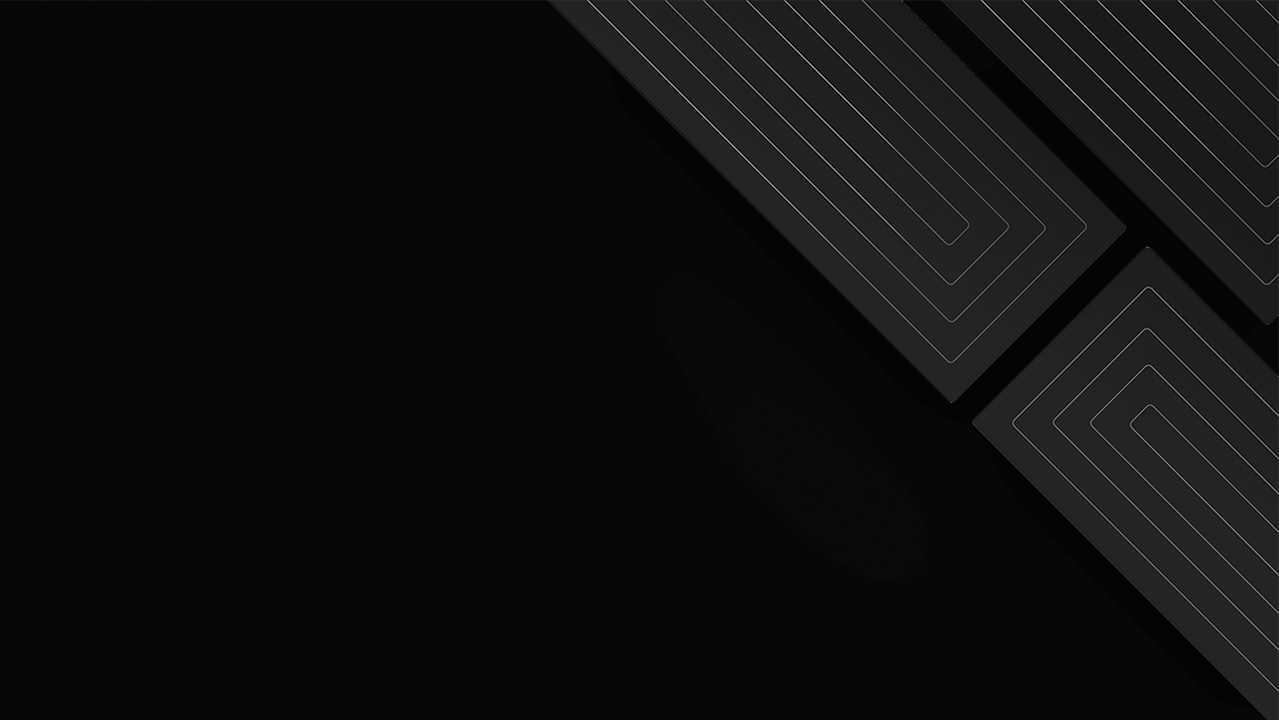 谢谢观看
THANK YOU
202X-10-15
[Speaker Notes: 更多模板请关注：https://haosc.taobao.com]